პროფესიული პროგრამა               საოფისე საქმე
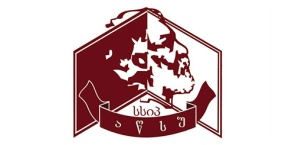 აკაკი წერეთლის სახელმწიფო უნივერსიტეტი                 პროფესიული განათლების ცენტრი
ოფისის მენეჯერი
სახელმწიფო დიპლომი
პროგრამის მიზანი: პროგრამის მიზანია, მოამზადოს კვალიფიციური ადმინისტრაციული დამხმარე პერსონალი, რომელიც შეძლებს საკუთარი კომპეტენციის  ფარგლებში დაწესებულების აქტივობების დაგეგმვას, მართვასა და დაწესებულების დოკუმენტბრუნვას.
კურსდამთავრებულთა კარიერული შესაძლებლობები: საოფისე საქმეში საშუალო პროფესიული კვალიფიკაციის მფლობელს შეუძლია  დასაქმდეს საჯარო და კერძო დაწესებულებებში ოფისის მენეჯერად, ხელმძღვანელის თანაშემწედ, მდივნად. დოკუმენტაციის წარმოებასა და გარკვეული ორგანიზაციული ქვედანაყოფების ადმინისტრაციული სტრუქტურული ერთეულის სპეციალისტად და დამხმარე მუშაკებად
კურსდამთავრებულს შეუძლია:

დაგეგმოს შეხვედრები და მივლინებები
მონაწილეობა მიიღოს ბიუჯეტის დაგეგმვაში
აწარმოოს მიმოწერა სხვადასხვა საკითხებზე
მოამზადოს დოკუმენტების პროექტები
მართოს ორგანიზაციის დოკუმენტბრუნვა
კოორდინირებაგაუწიოს ორგანიზაციული ქვედანაყოფების საქმიანობას
უზრუნველჰყოს ინფორმაციის გაცვლა ორგანიზაციის სხვადასხვა ქვეგანყოფილებას შორის.
პროგრამაზე პროფესიული სტუდენტის სწავლა უფასო                             სწავლას სრულად აფინანსებს სახელმწიფო
პროფესიულ პროგრამაზე სწავლის მსურველთარეგისტრაცია მიმდინარეობს 2022 წლის 2 მაისიდან 22 აგვისტოს ჩათვლით
რეგისტრაციის გავლა შესაძლებელია ვებ- გვერდზე: vet.emis.ge  
ან თამარ მეფის ქ. 59 (აწსუ I კორპუსი, N -1107)
 პროგრამაზე ჩარიცხვა მოხდება მოტივაციური გასაუბრების საფუძველზე. დამატებითი კითხვების შემთხვევაში მოგვწერეთ Facebook გვერდზე- „აწსუ პროფესიული და უწყვეტი განათლების ცენტრი’’, ან მიმართეთ პროგრამის ხელმძღვანელს . ( მანანა შალამბერიძე- 577198032)